Bubble Chamber Experiments at UITF
Riad Suleiman
Thursday, December 06, 2018
target
signal
beam
 + 16O → 12C + 
Study Nucleosynthesis Reactions
There are very important nuclear reactions that can be studied at Jefferson Lab: 
16O(g,a)12C
19F(g,a)15N


Gamma beam is generated when electron beam hits a radiator

Jefferson Lab Program Advisory Committee (PAC40) approved proposal: “Measurement of 16O(g,a)12C with a bubble chamber and a bremsstrahlung beam”

PAC41 identified this experiment as High Impact

Performed two engineering runs at CEBAF Injector
2
Bubble Chamber at CEBAF Injector
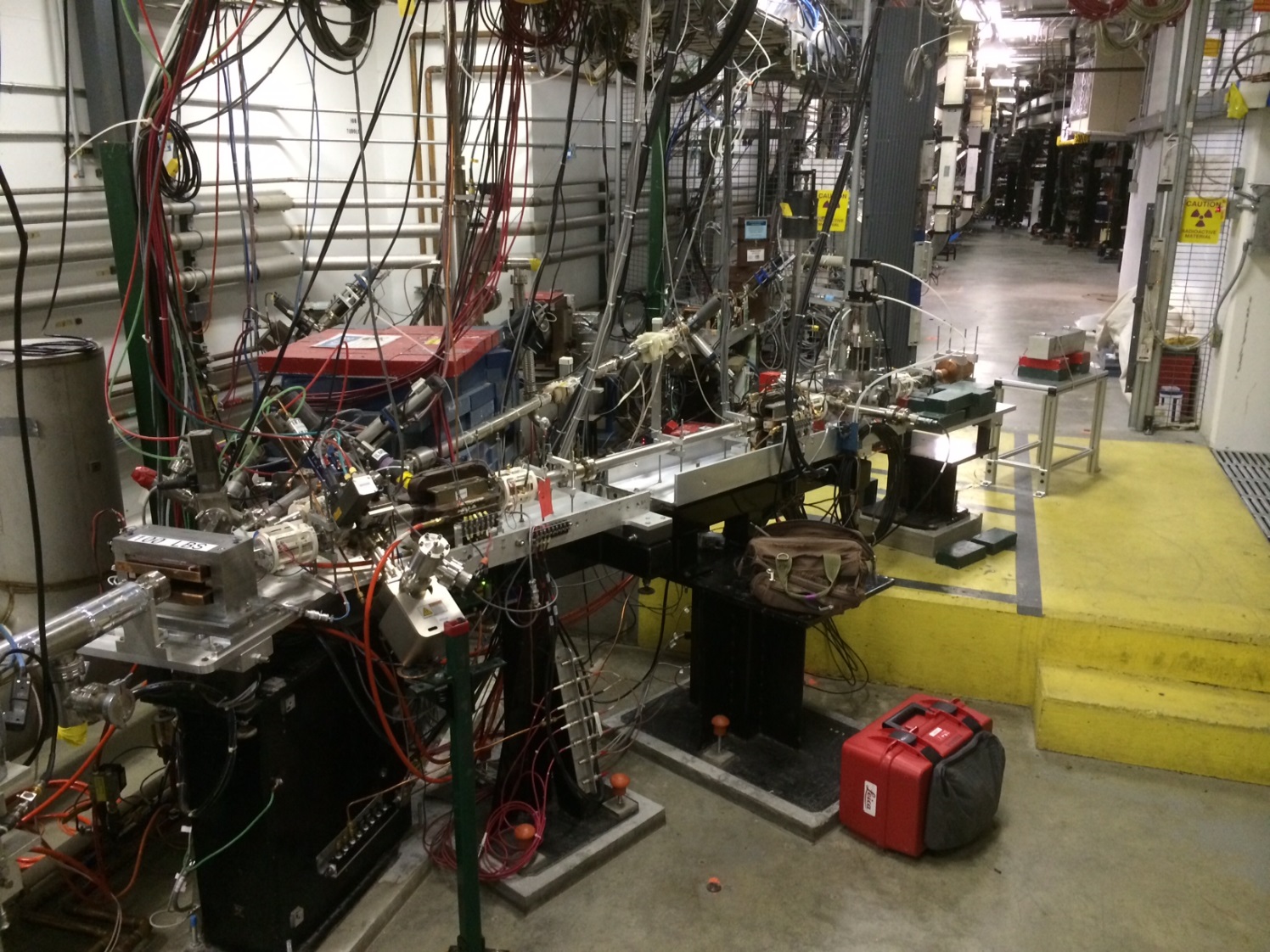 Bubble
Chamber
location
Dipole
5D Spectrometer
3
Cu Electron Radiator/Dump
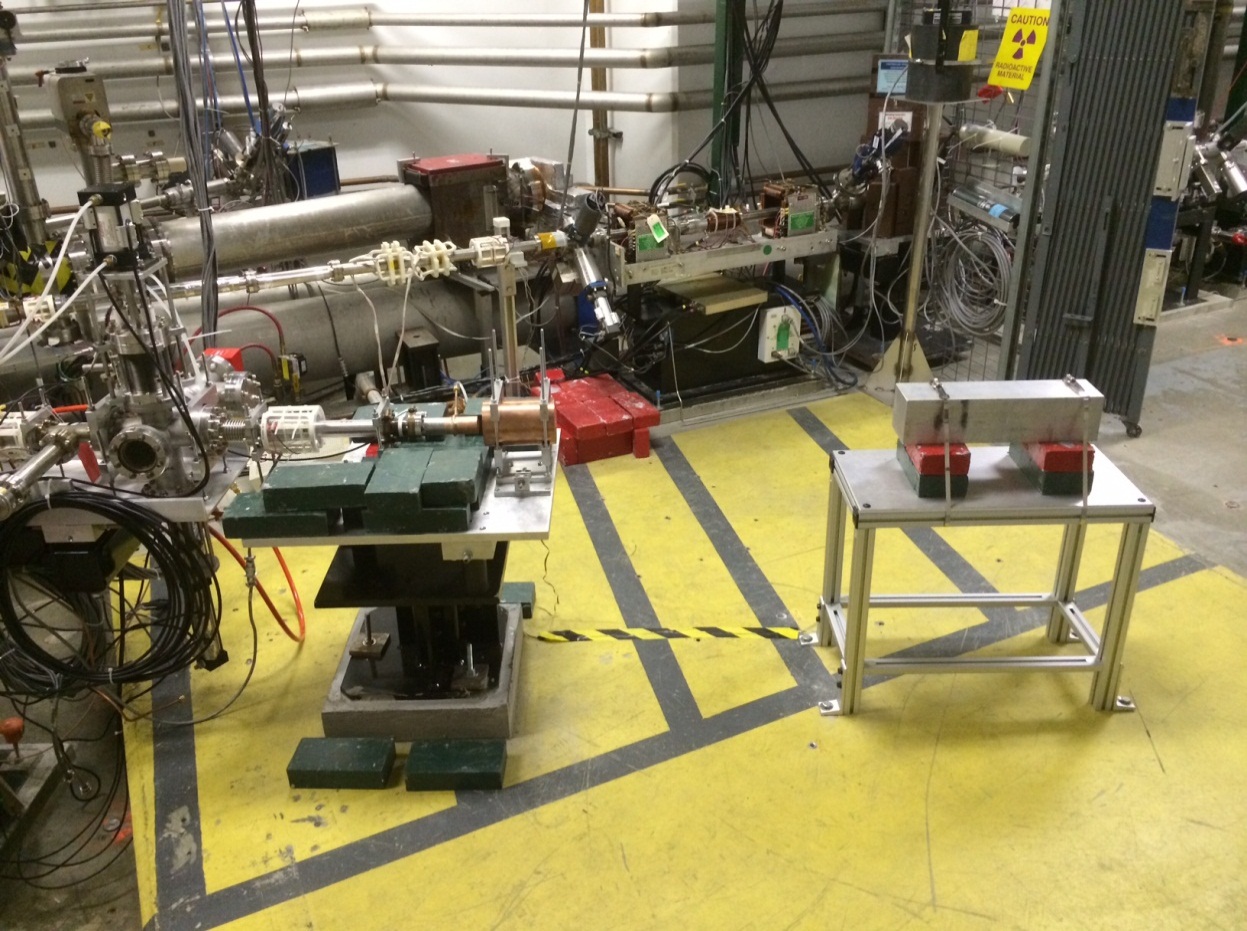 Al Gamma Dump
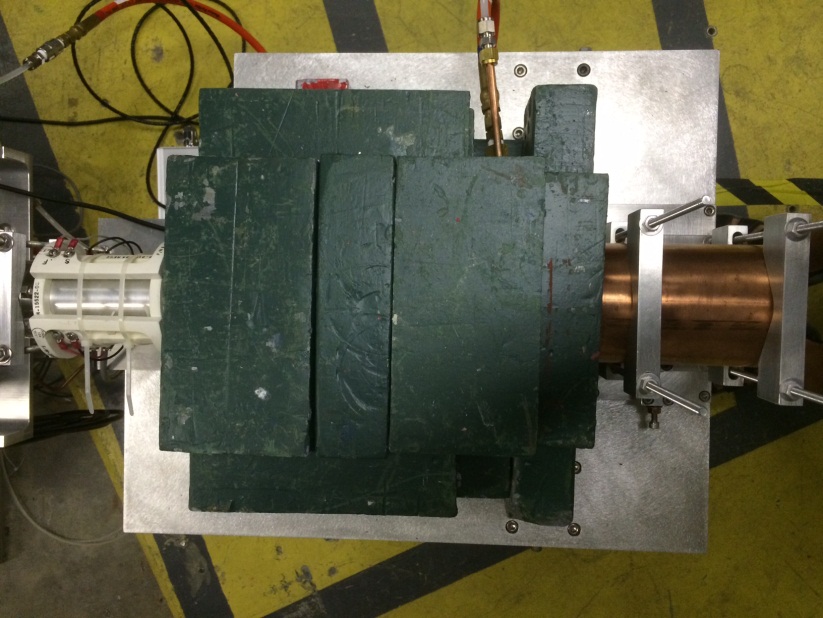 Cu Gamma Collimator
4
Bubble
Chamber
5
Beam Requirements
Electron Beam:








Beam Time:
Two engineering runs, two weeks each
Production run: three weeks
6